Work on our common padlete - Práca na spoločnom padlete
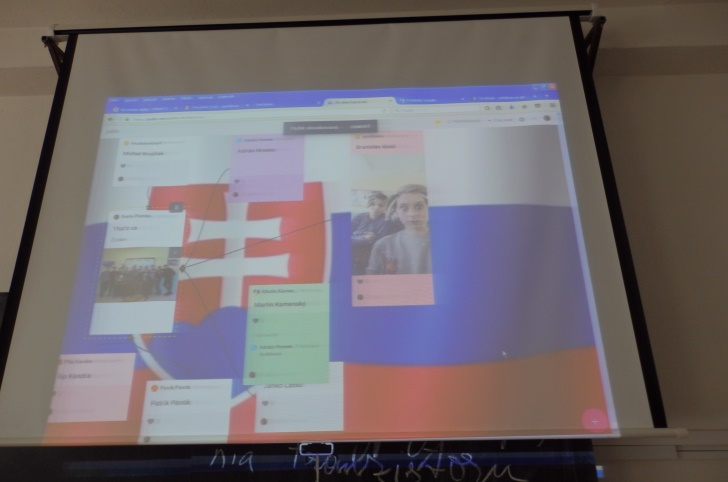 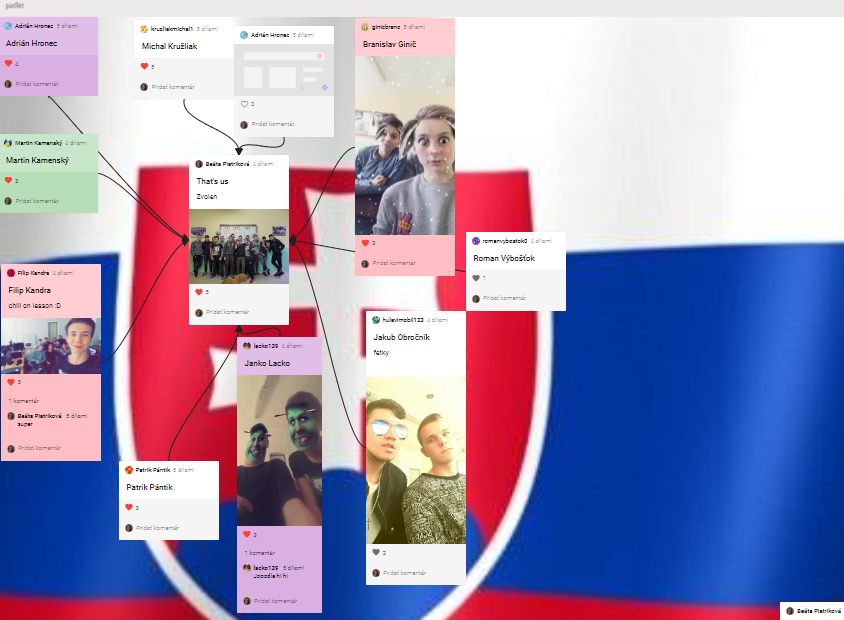 The first group is involved- Zapája sa prvá skupina
And the second group is added – A pridáva sa druhá skupina
I'm happy yet - Zatiaľ som spokojný
And leave place for a partner school from Turkey – A necháme priestor pre partnerskú školu z Turecka